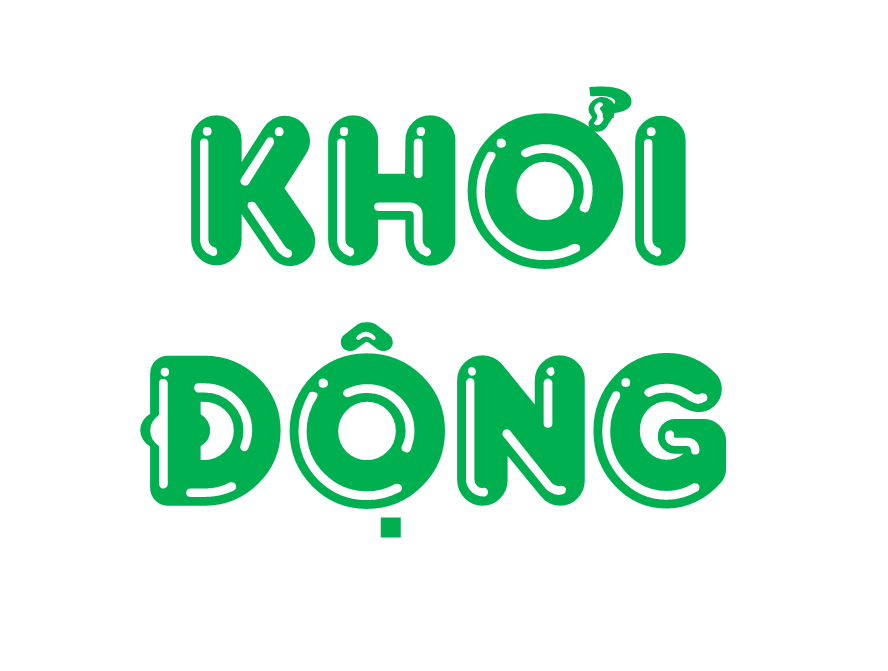 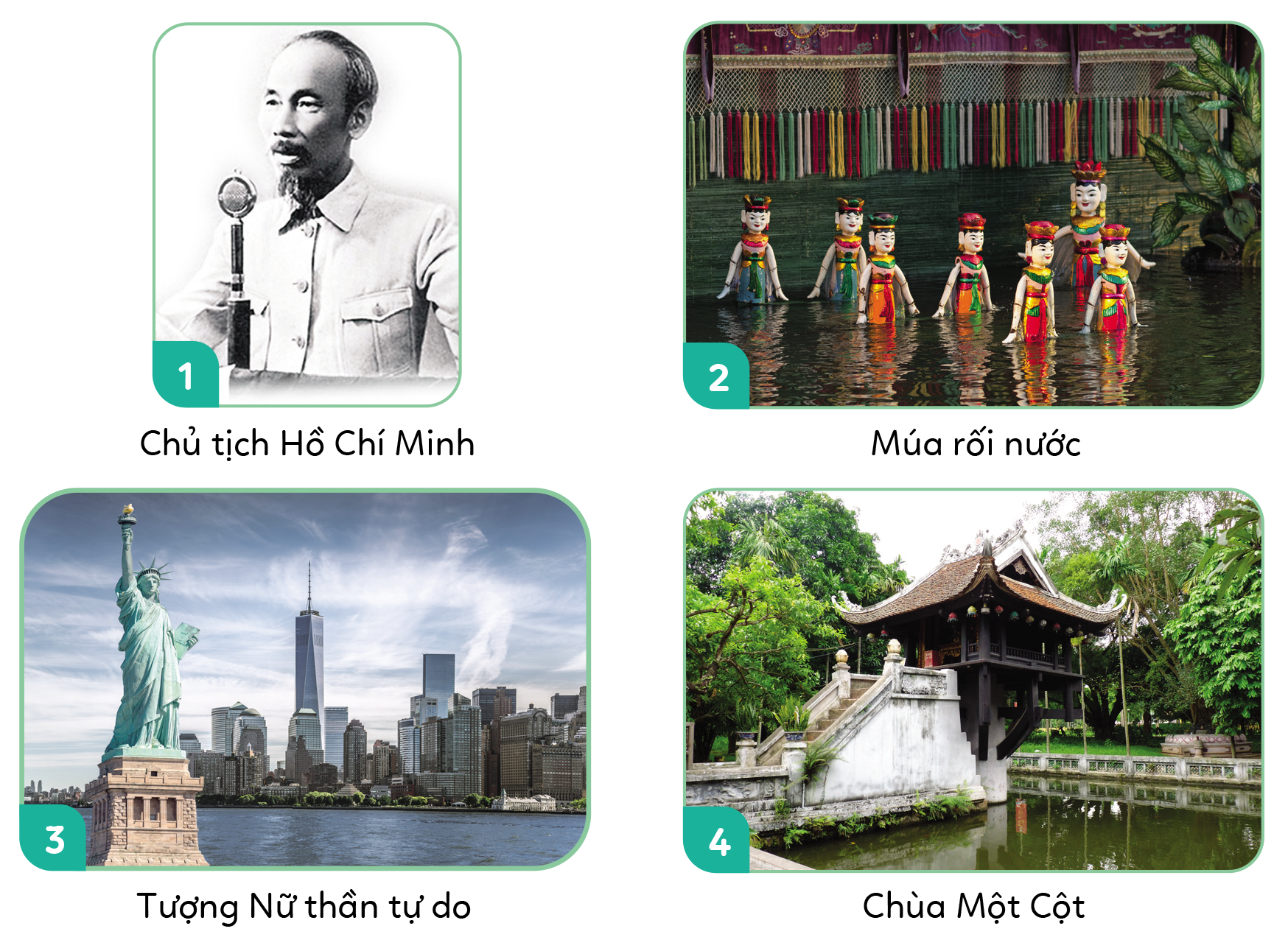 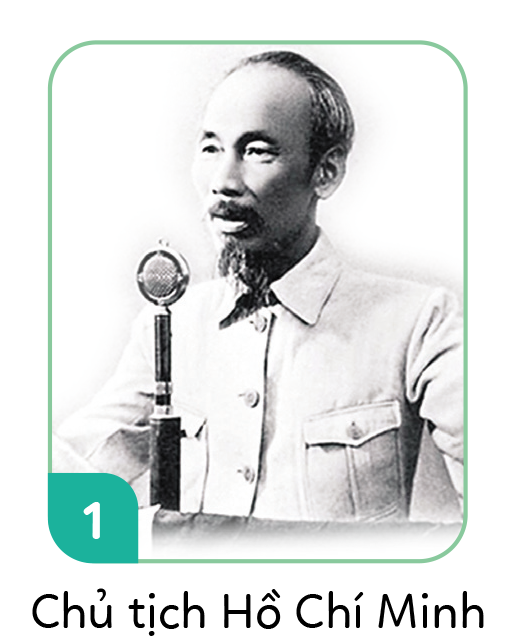 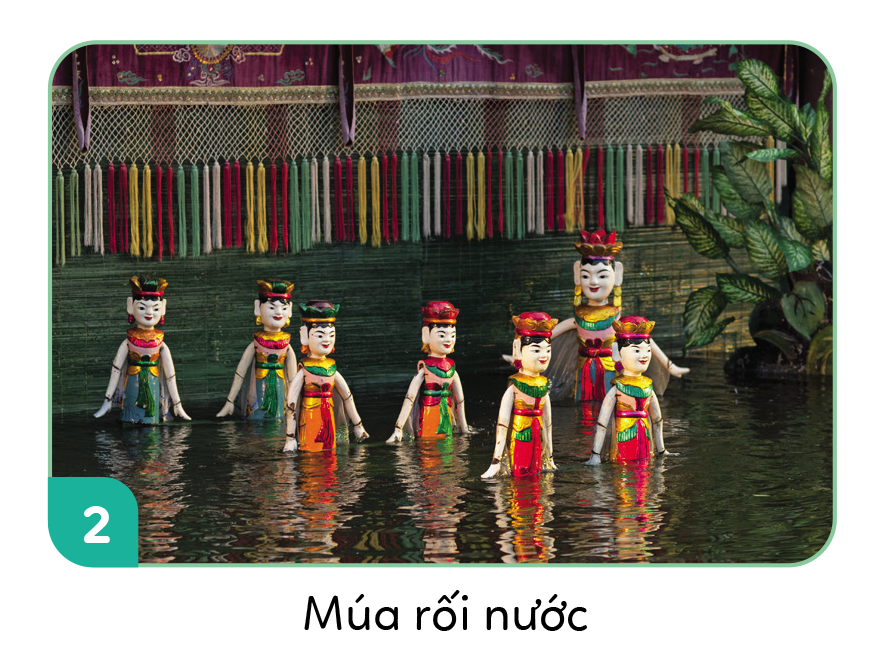 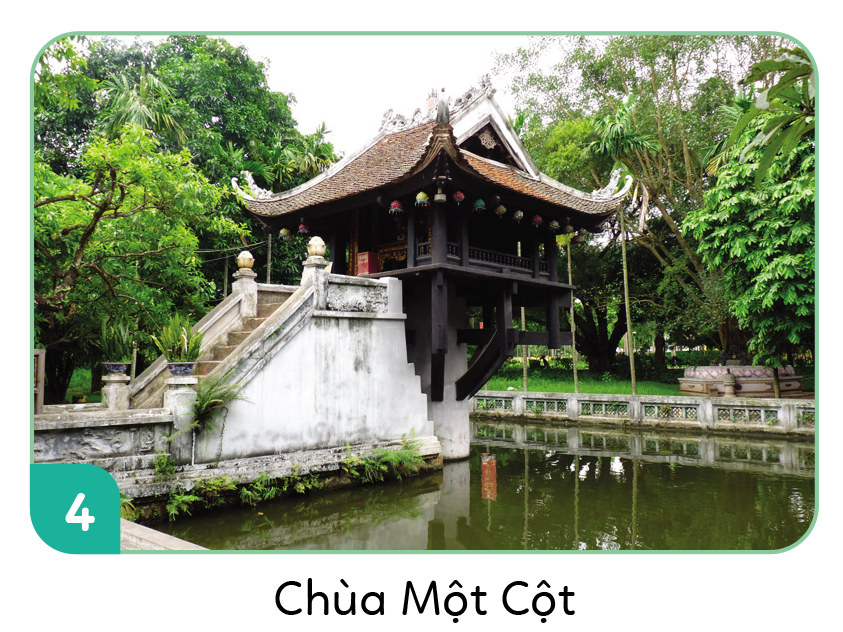 Bài
1
Em khám phá đất nước
Việt Nam
1. Kể chuyện theo tranh và trả lời câu hỏi
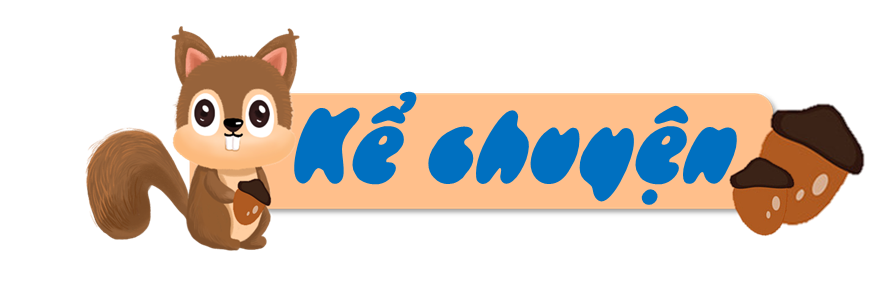 GỌI SAO CHO ĐÚNG
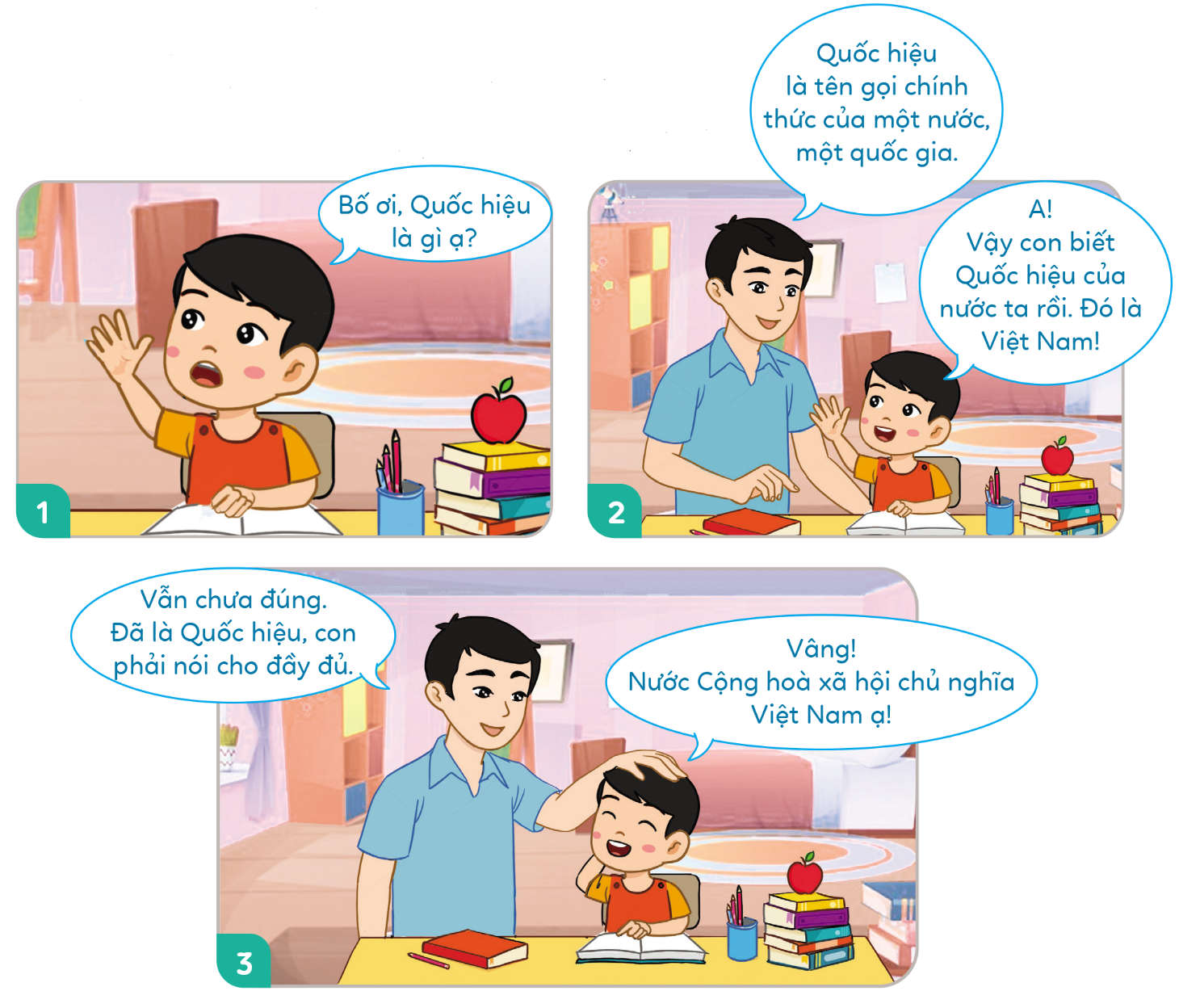 ? Quốc hiệu của nước ta là gì?
Cộng hoà xã hội 
chủ nghĩa Việt Nam
Cùng nhau thảo luận 
để tìm quốc kì nước Việt Nam và mô tả Quốc kì đó
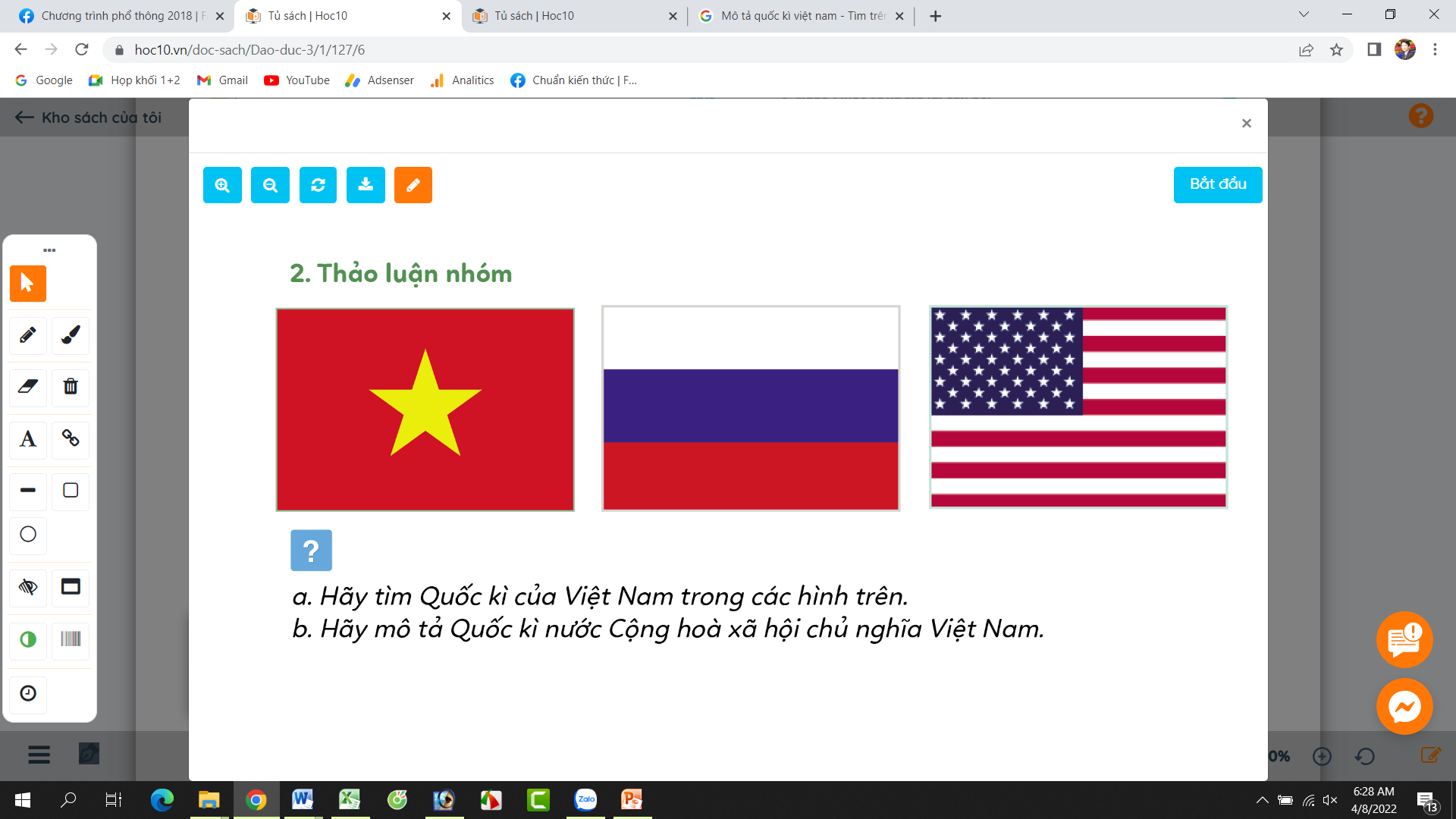 Quốc kì nước Mỹ
Quốc kì Việt Nam
Quốc kì nước Nga
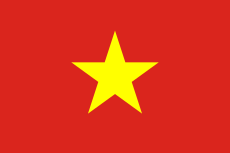 Quốc kì Việt Nam là lá cờ đỏ sao vàng, có khung hình chữ nhật, chiều rộng bằng 2/3 chiều dài, nền cờ màu đỏ, ở giữa có ngôi sao vàng 5 cánh.
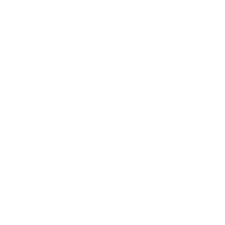 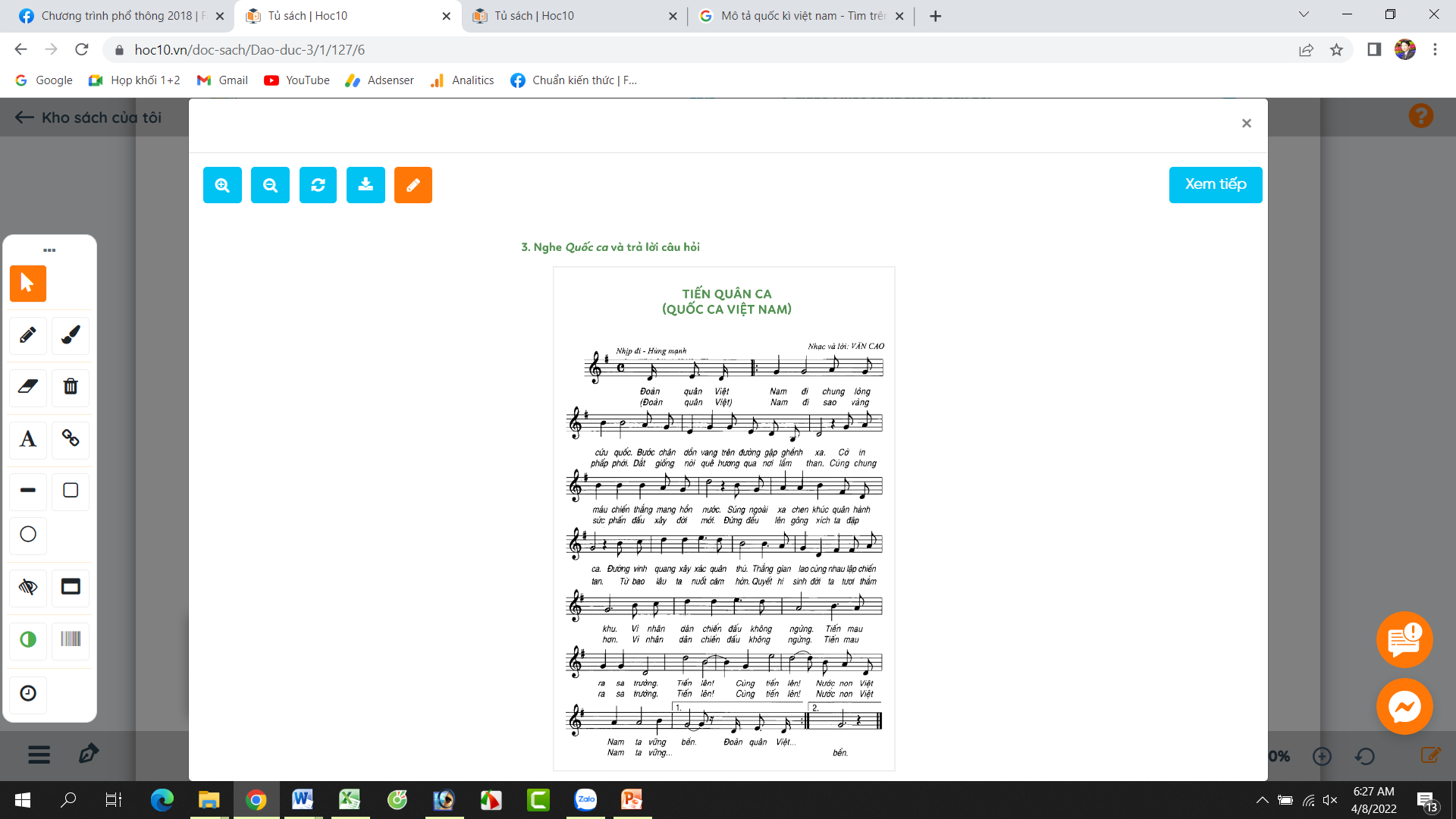 - Nêu tên bài hát và tác giả của Quốc ca Việt Nam.
+ Quốc ca Việt Nam là bài hát “Tiến quân ca” do cố nhạc sĩ Văn Cao sáng tác.
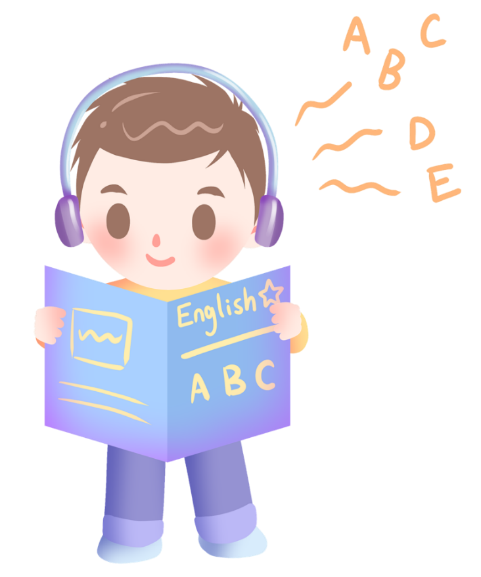 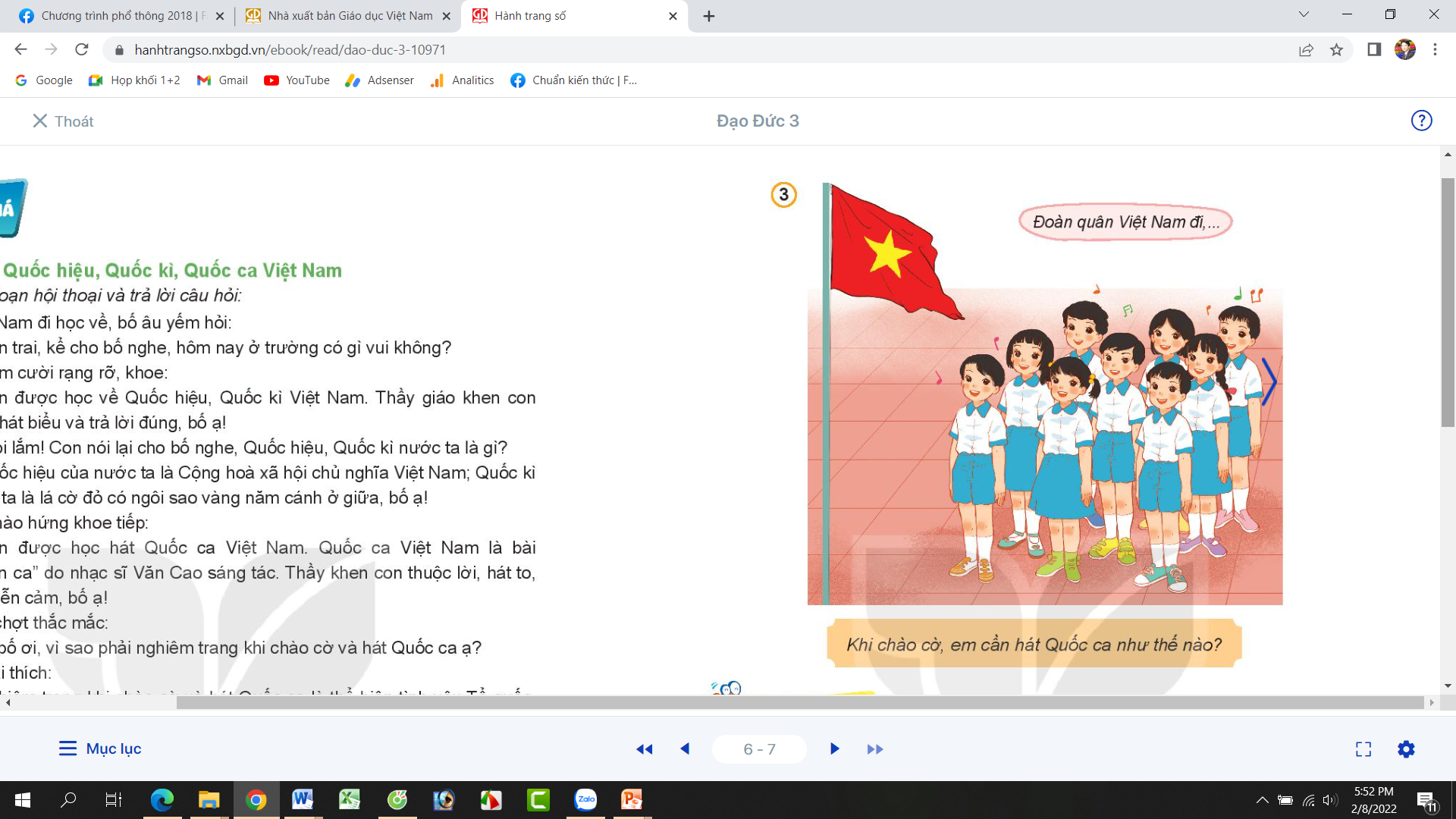 Nêu cảm xúc của của em khi nghe bài hát Quốc ca Việt nam?
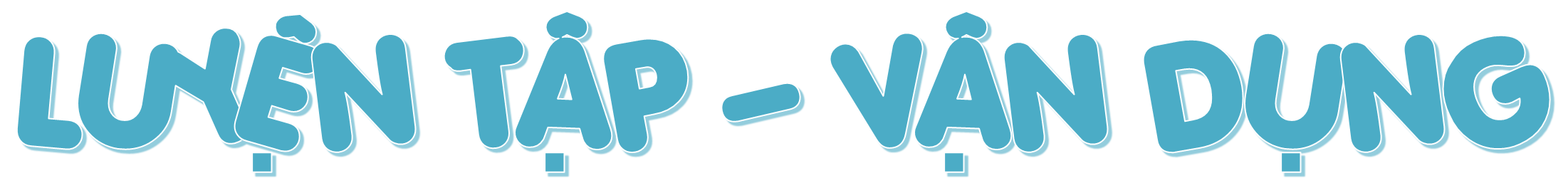 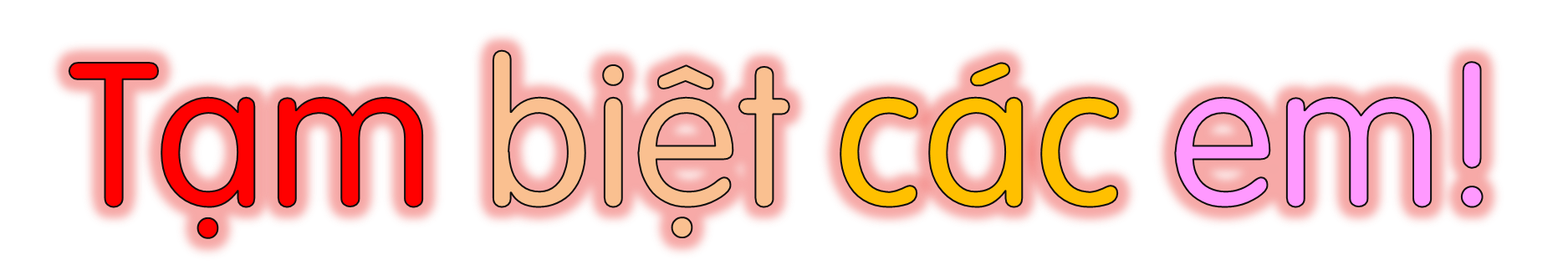